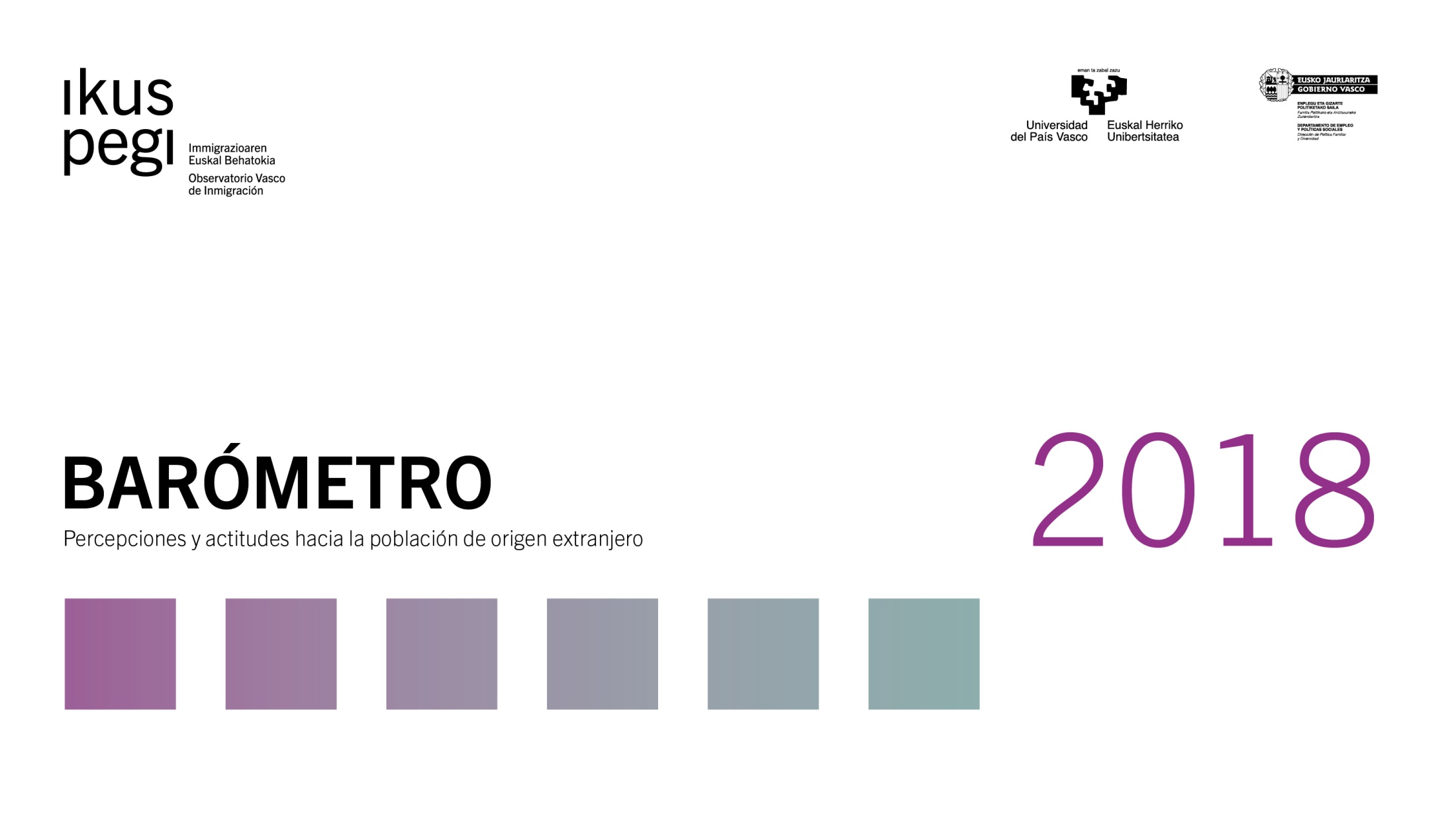 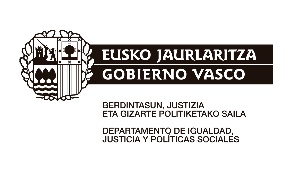 Población de origen extranjero en la CAE
Ane Estebaranz Delgado – ane.estebaranz@ehu.eus
Ikuspegi – Observatorio Vasco de Inmigraciónwww.ikuspegi.eus
04/11/2024
CIFP Tartanga LHII
Índice de contenidos
Presentación
Qué es Ikuspegi
Flujos migratorios y datos socio-demográficos
Apertura de la sociedad hacia la población migrada y medición de la discriminación
Ejercicio. Datos estadísticos y encuestas de interés
La mirada para interpretar los datos
‹#›
1
Introducción
Información
 Centro de documentación
Información estadística
Formación
Charlas, seminarios, 
sensibilización
Qué es Ikuspegi
Investigación
Panorámicas
Barómetros
Estudios internos y externos
Reflexión
Participación en foros sobre inmigración y diversidad 
Congresos, jornadas...
Líneas de investigación:
Inmigración (2004-actualidad)
Diversidad y discriminación (2020-actualidad)

https://www.ikuspegi.eus/es/
‹#›
2
Flujos migratorios y datos socio-demográficos
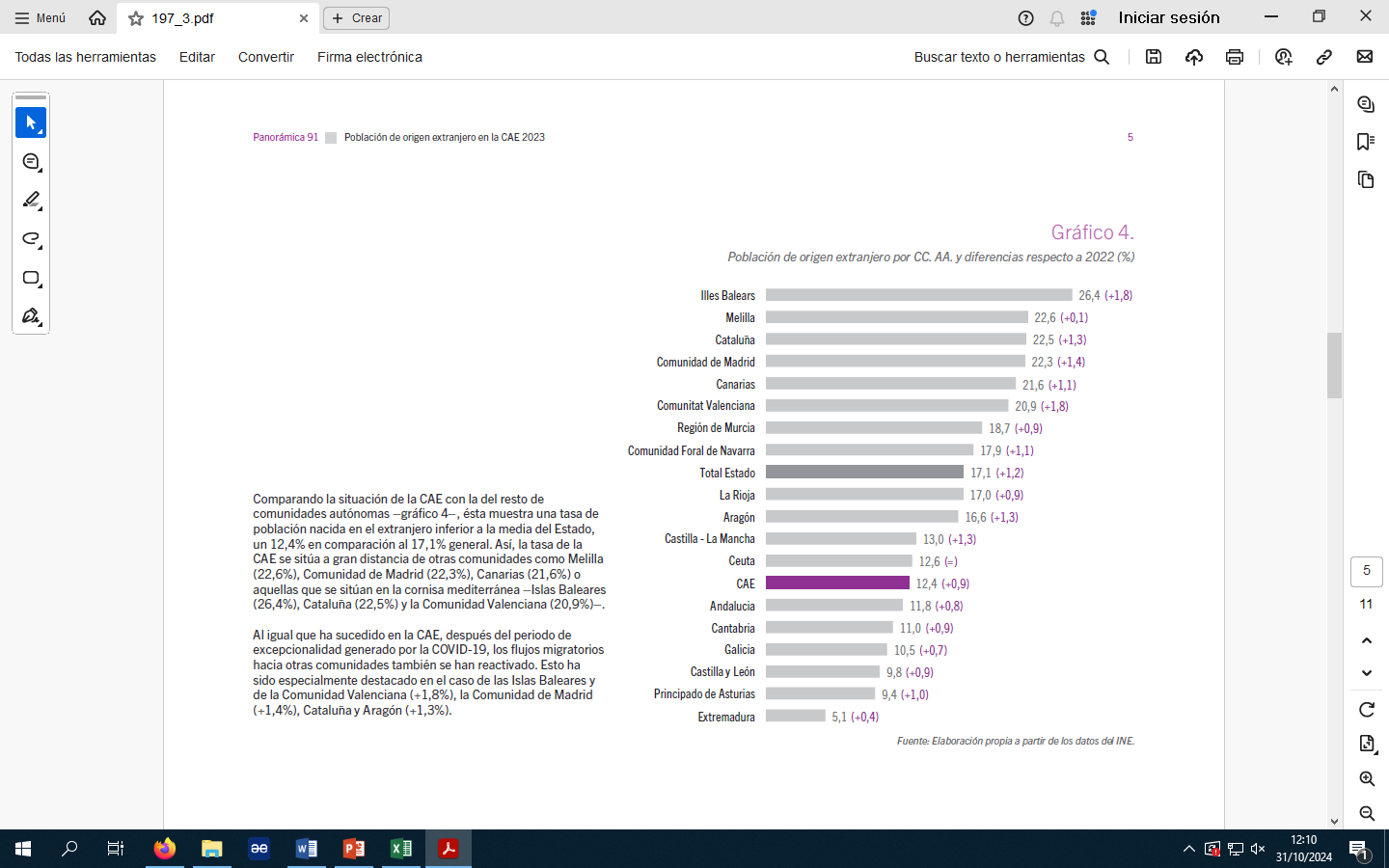 Contextualización de Euskadi respecto al Estado español2023
Fuente: Ikuspegi, Panorámica 91.
‹#›
Territorios históricos y género
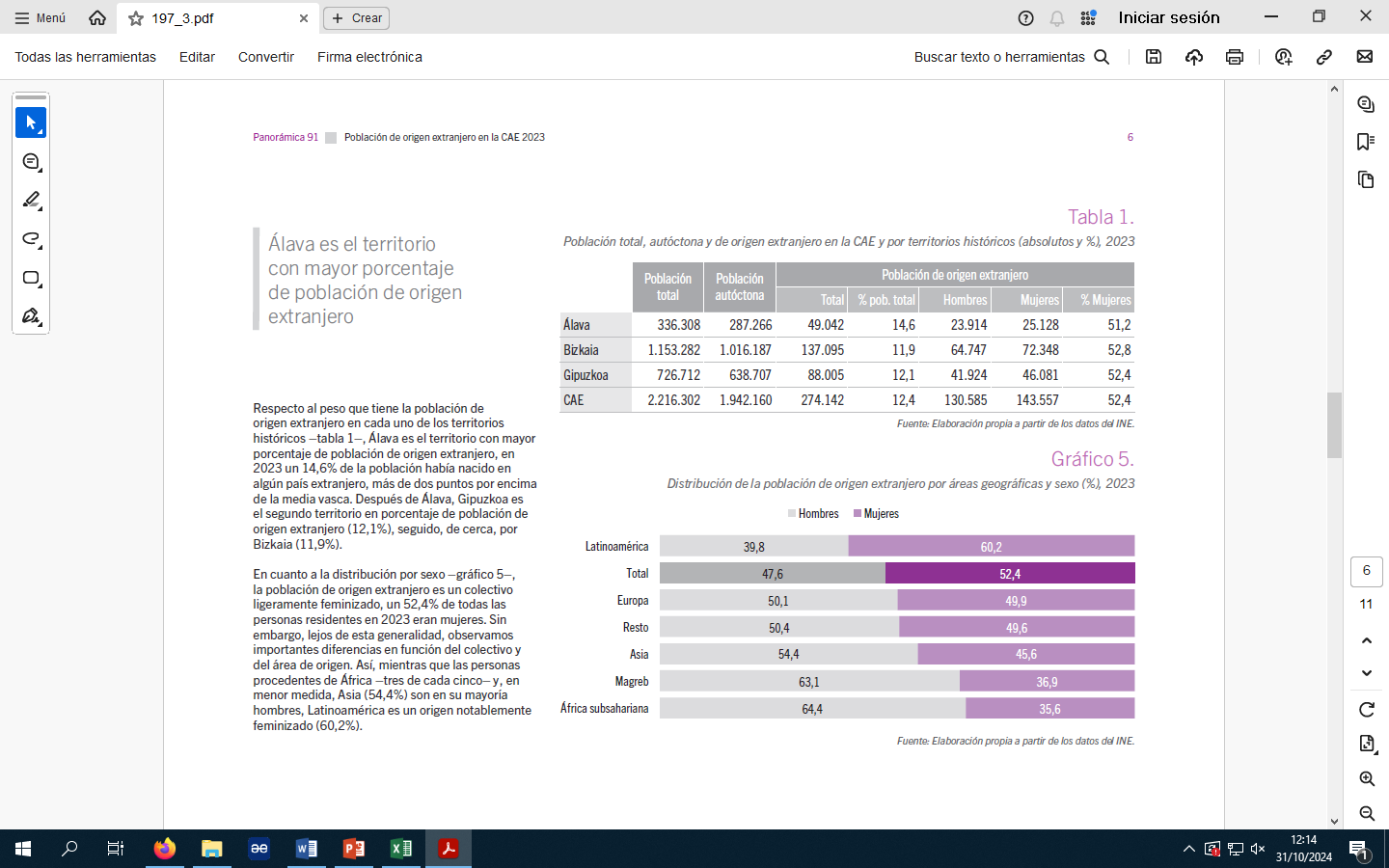 Fuente: Ikuspegi, Panorámica 91.
‹#›
Evolución de los flujos migratorios
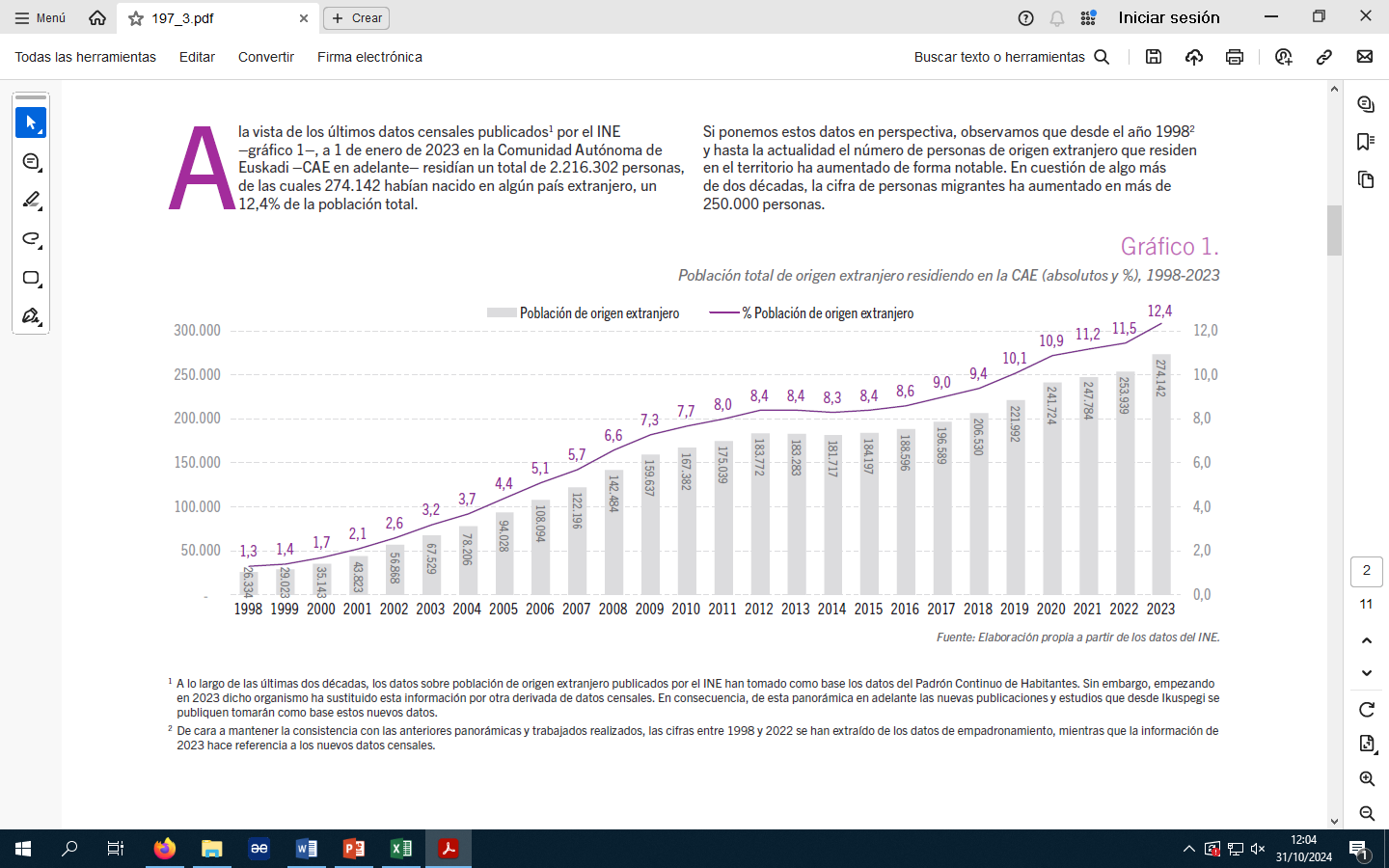 Fuente: Ikuspegi, Panorámica 91.
‹#›
Evolución. Crecimiento interanual
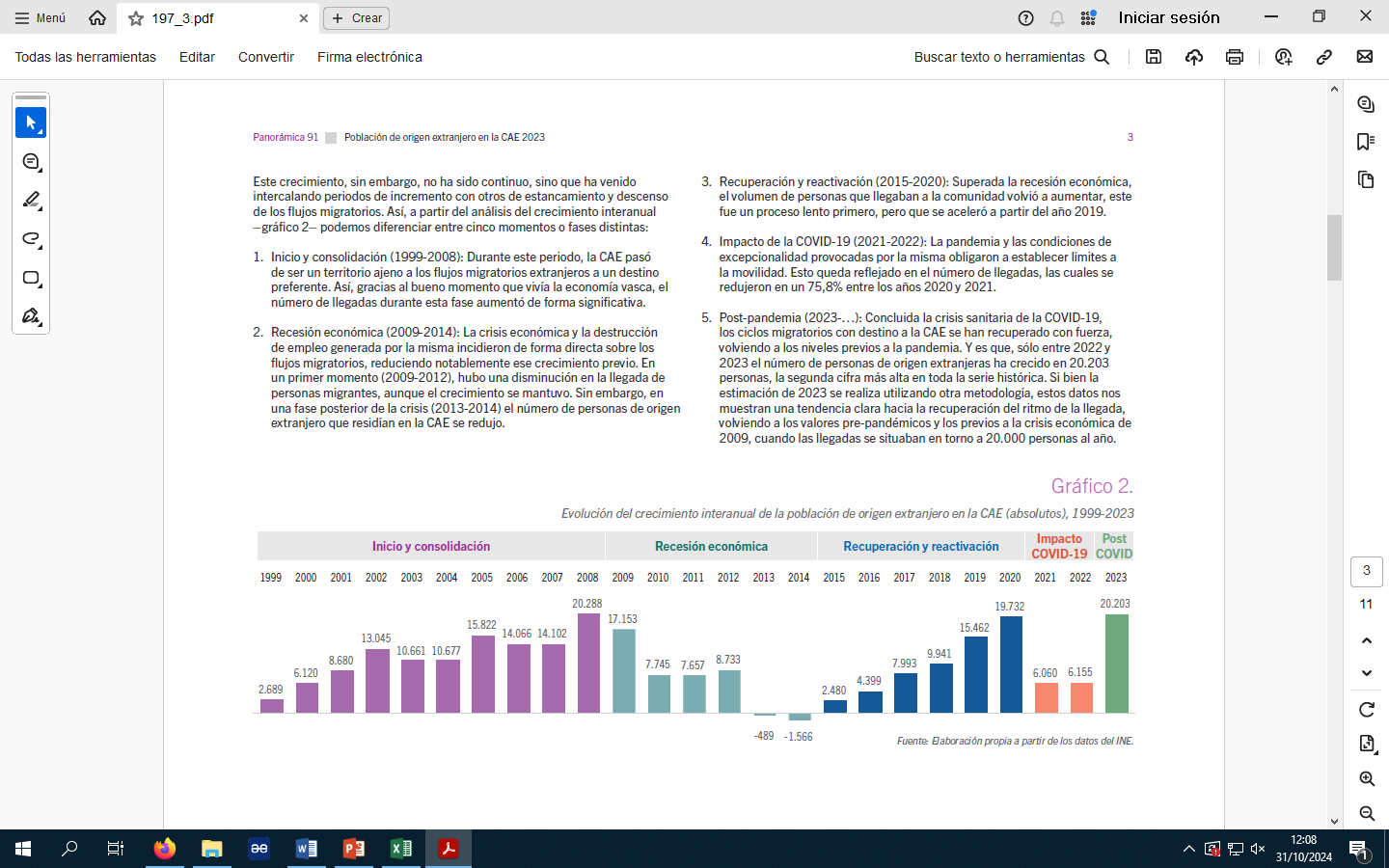 Fuente: Ikuspegi, Panorámica 91.
‹#›
Áreas geográficas de origen
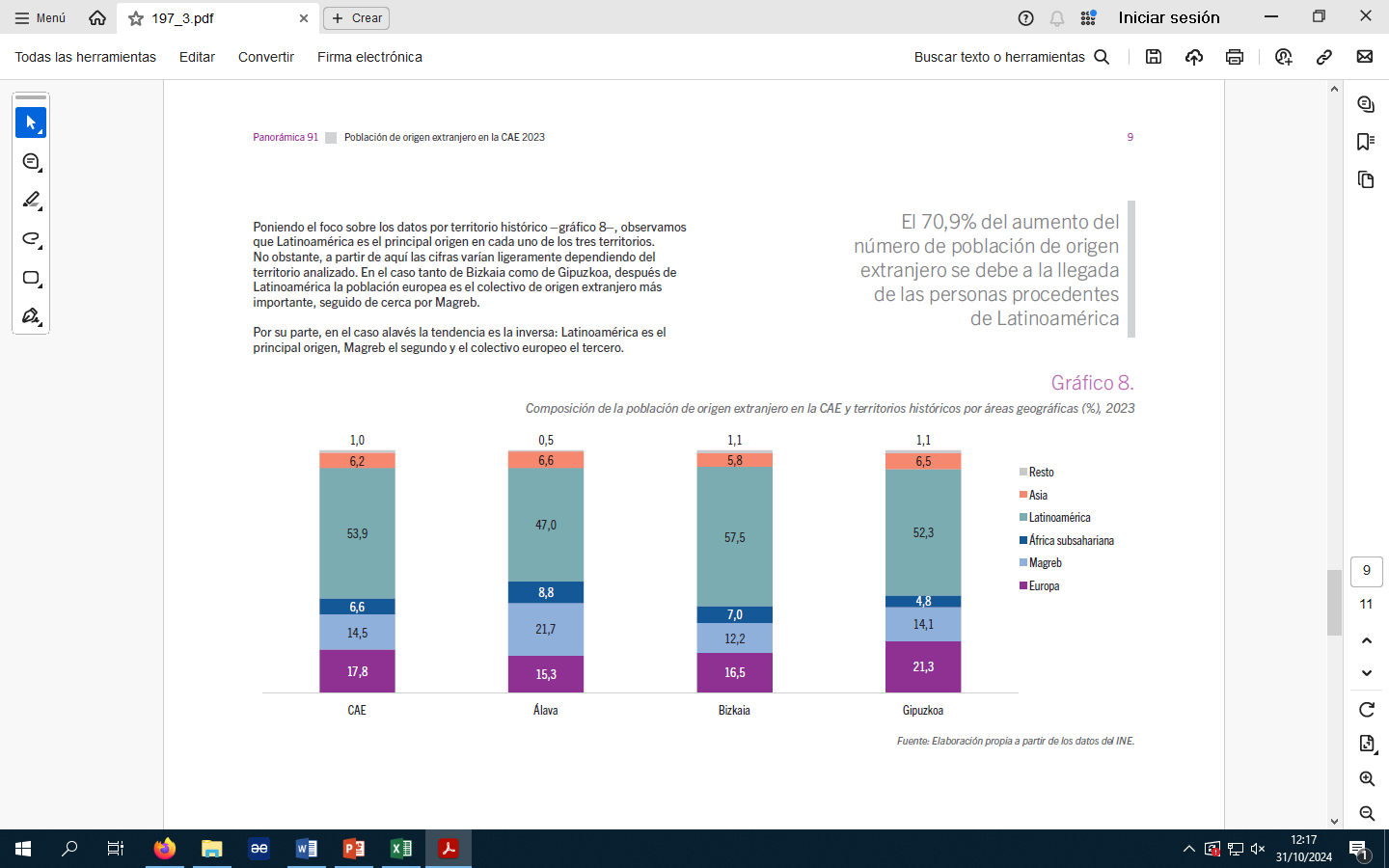 Fuente: Ikuspegi, Panorámica 91.
‹#›
Áreas geográficas de origen. Evolución
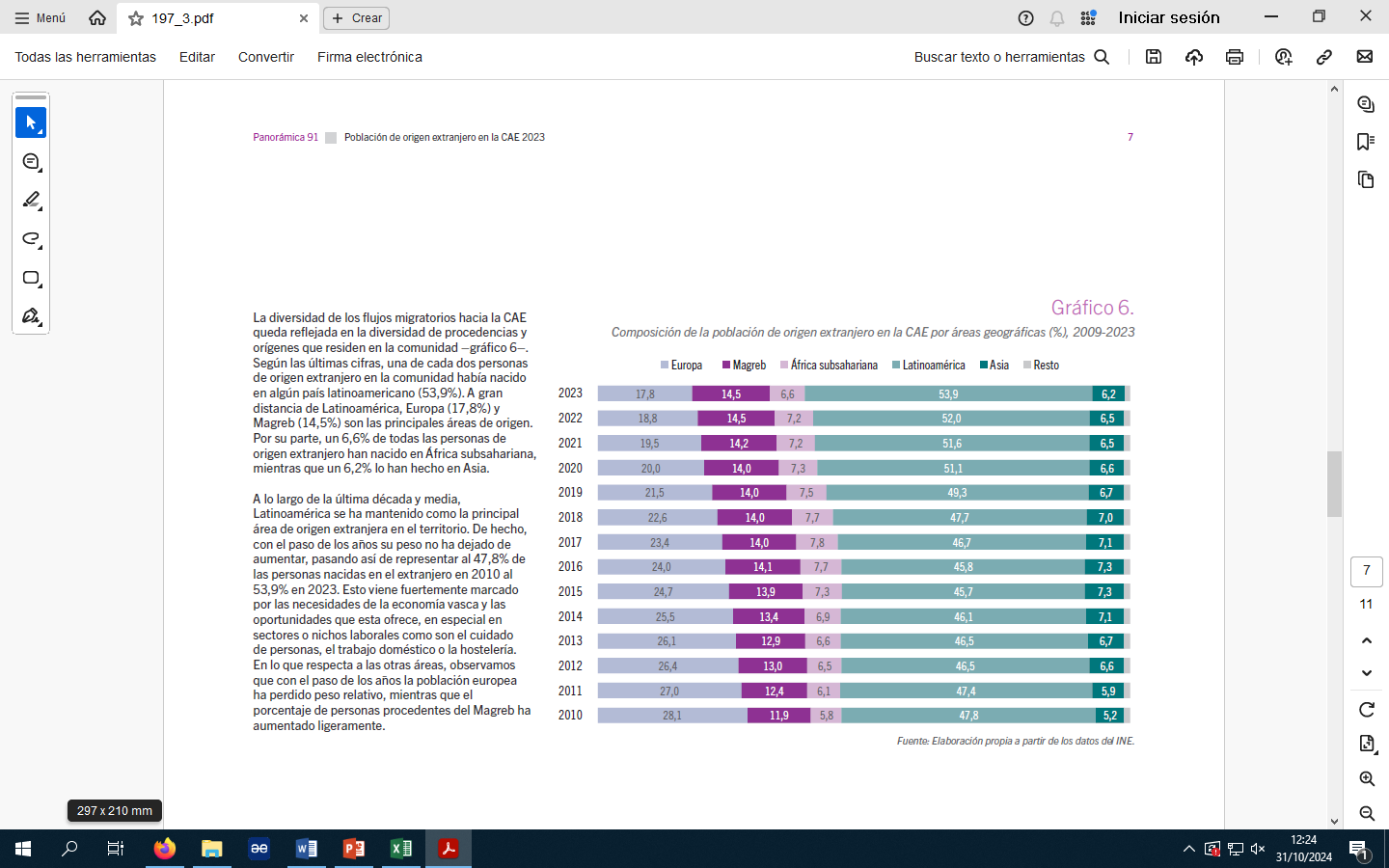 Fuente: Ikuspegi, Panorámica 91.
‹#›
Áreas geográficas de origen y sexo-género.
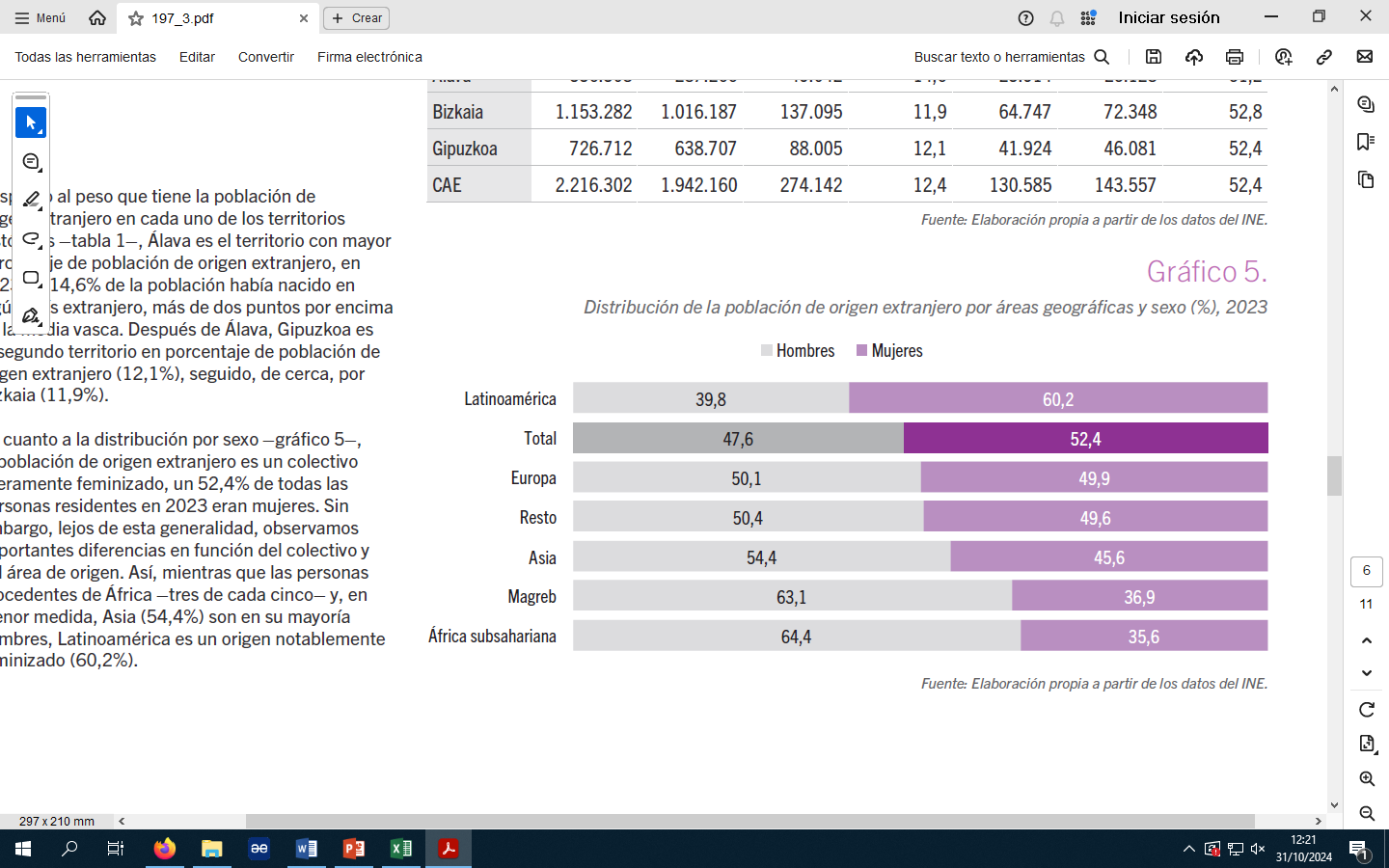 Fuente: Ikuspegi, Panorámica 91.
‹#›
Países de origen
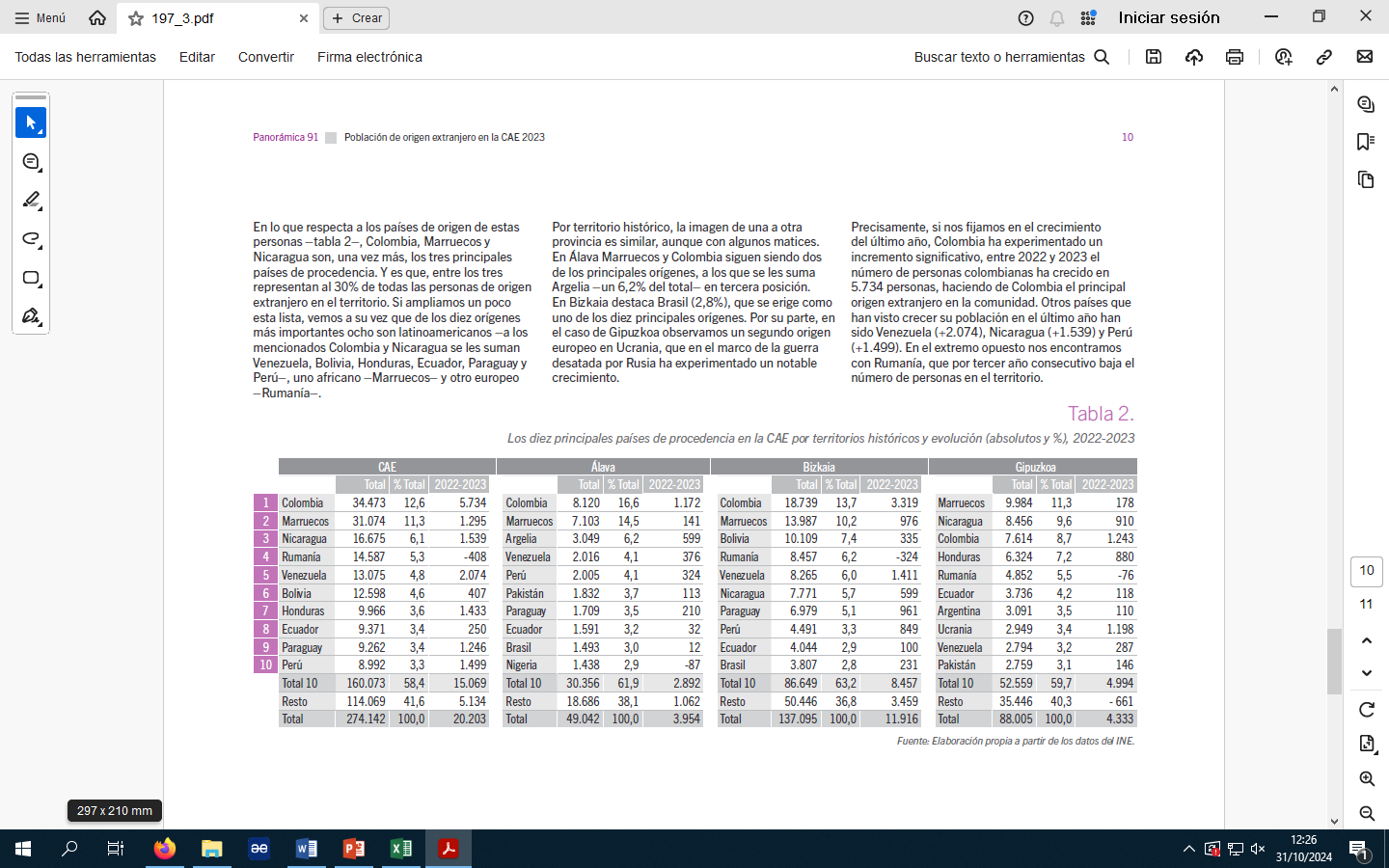 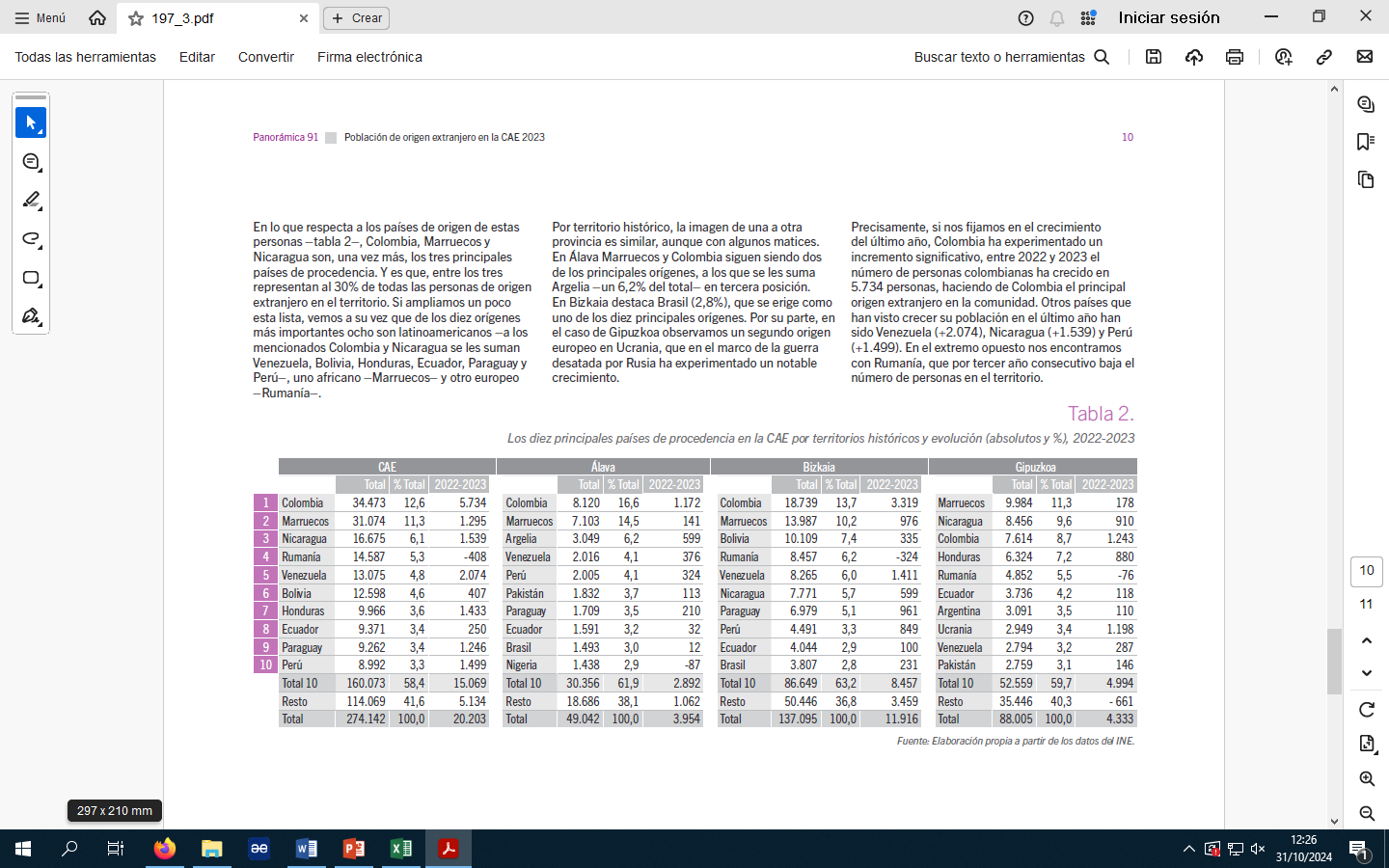 Fuente: Ikuspegi, Panorámica 91.
‹#›
Nacionalización
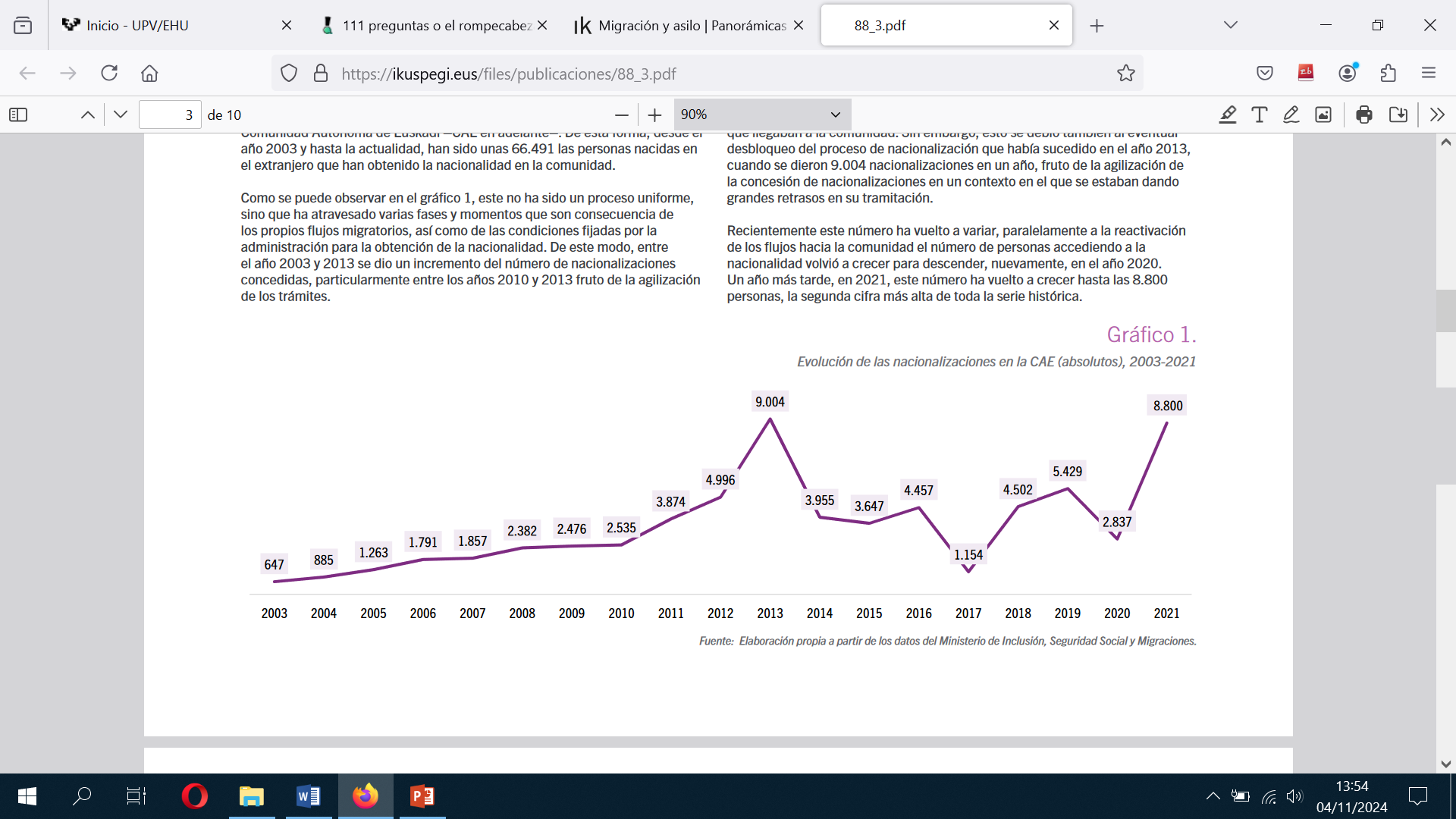 Fuente: Ikuspegi, Panorámica 86.
‹#›
Solicitudes de protección internacional
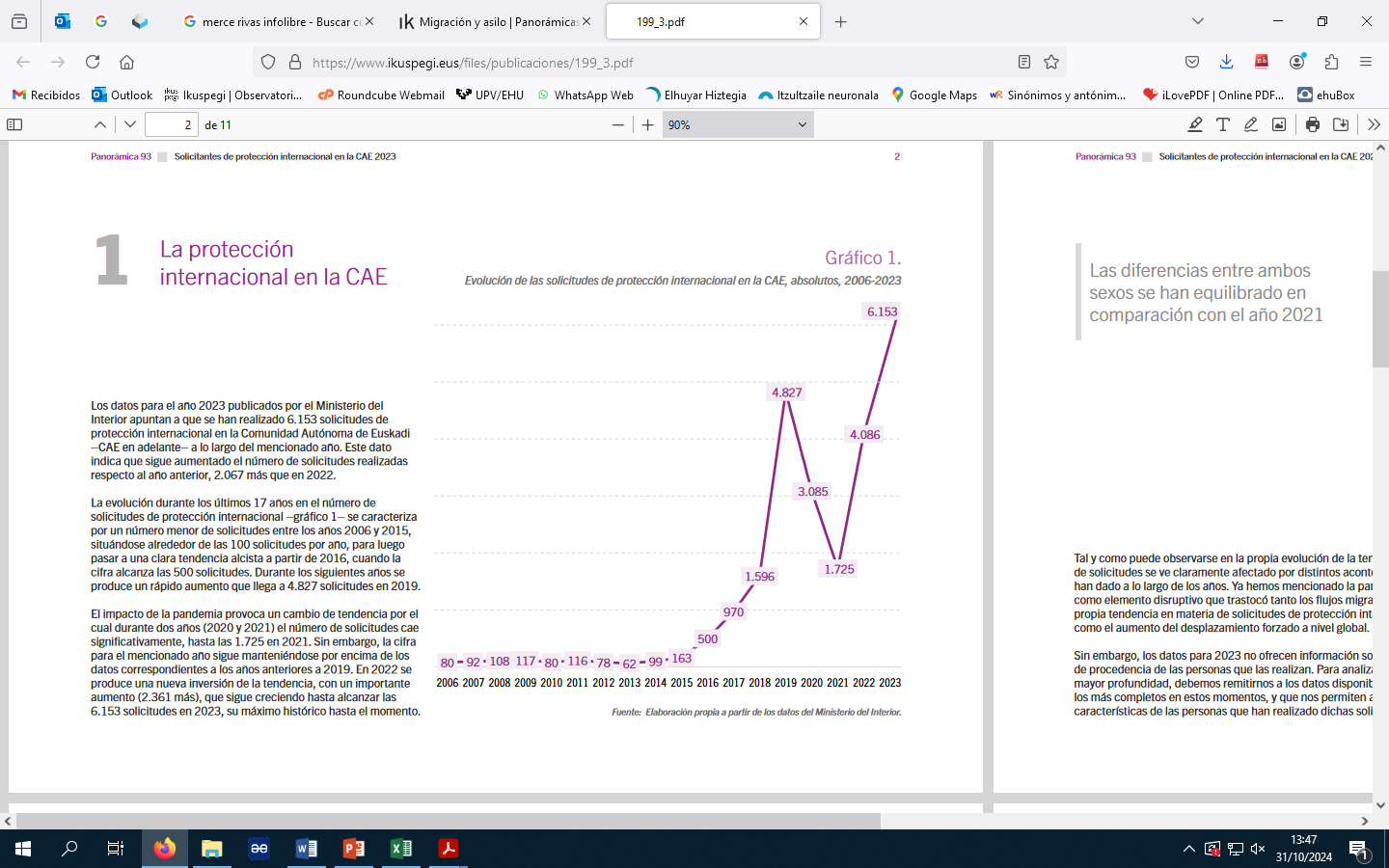 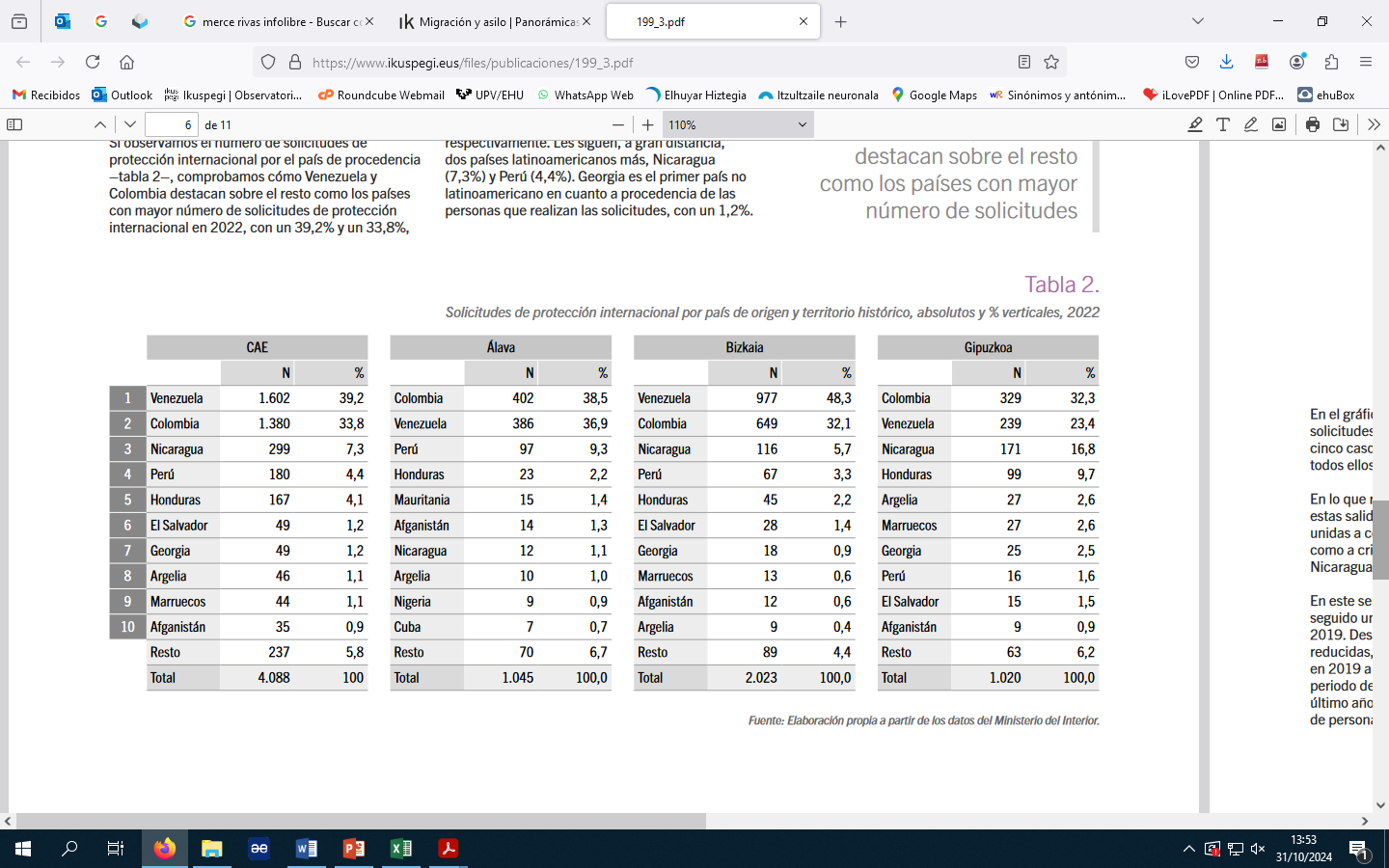 Solicitudes de protección internacional por país de origen, absolutos y % verticales, 2022
Fuente: Ikuspegi, Panorámica 91.
‹#›
Ámbito laboral
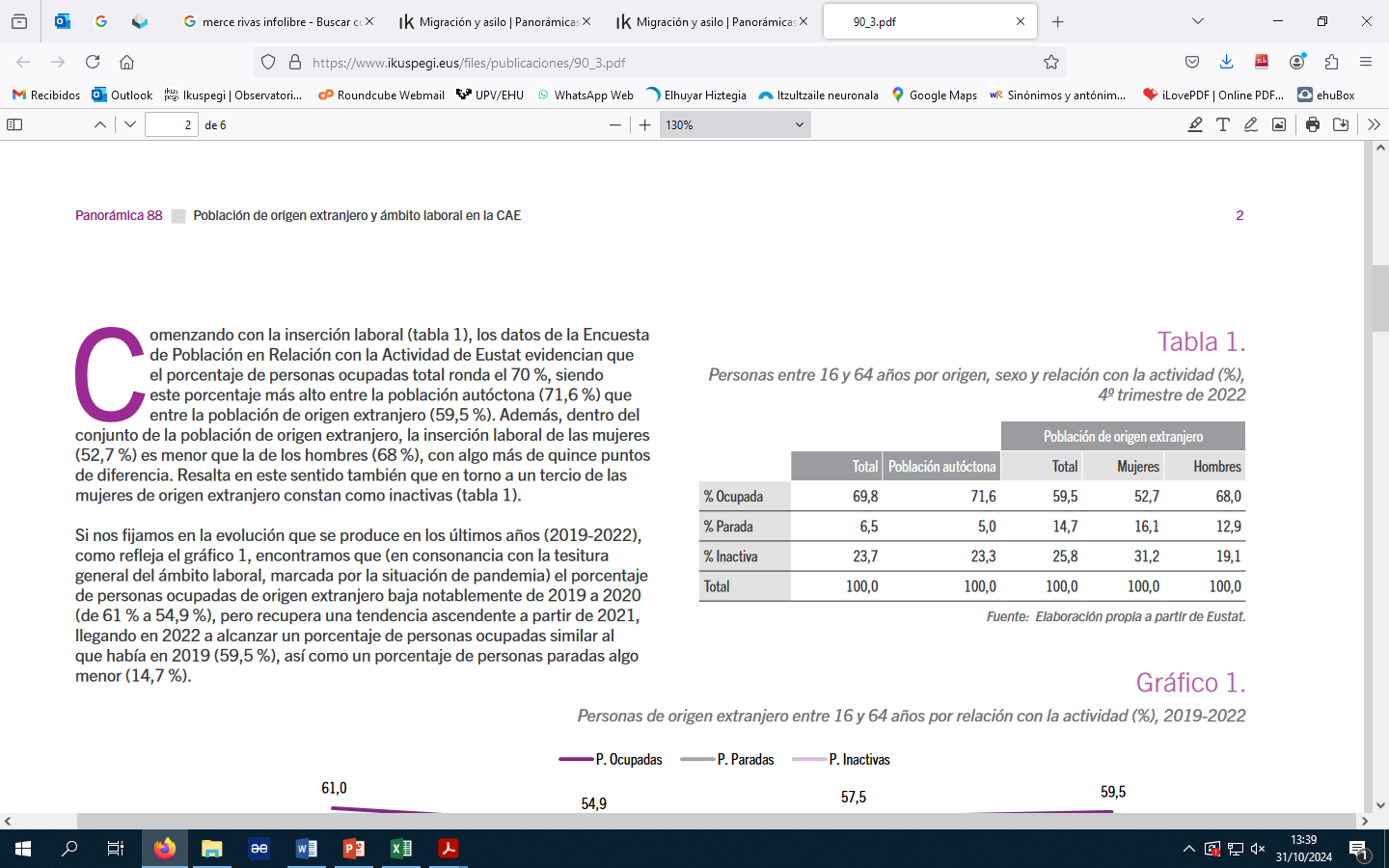 Fuente: Ikuspegi, Panorámica 88.
‹#›
Otras fuentes de datos estadísticos
Instituto Nacional de Estadística (INE)
https://www.ine.es/ 

Población en relación con la actividad (PRA) - Eustat
https://www.eustat.eus/estadisticas/tema_37/opt_0/ti_poblacion-en-relacion-con-la-actividad-pra/temas.html
‹#›
Perspectiva histórica
Euskadi pasa de ser un territorio emisor de emigración a receptor de inmigración:
Emigración a otros países (hasta mediados del siglo XX)
Migraciones internas (estatales) (a partir de mediados del siglo XX)
‹#›
3
Apertura de la sociedad hacia la población migrada y medición de la discriminación
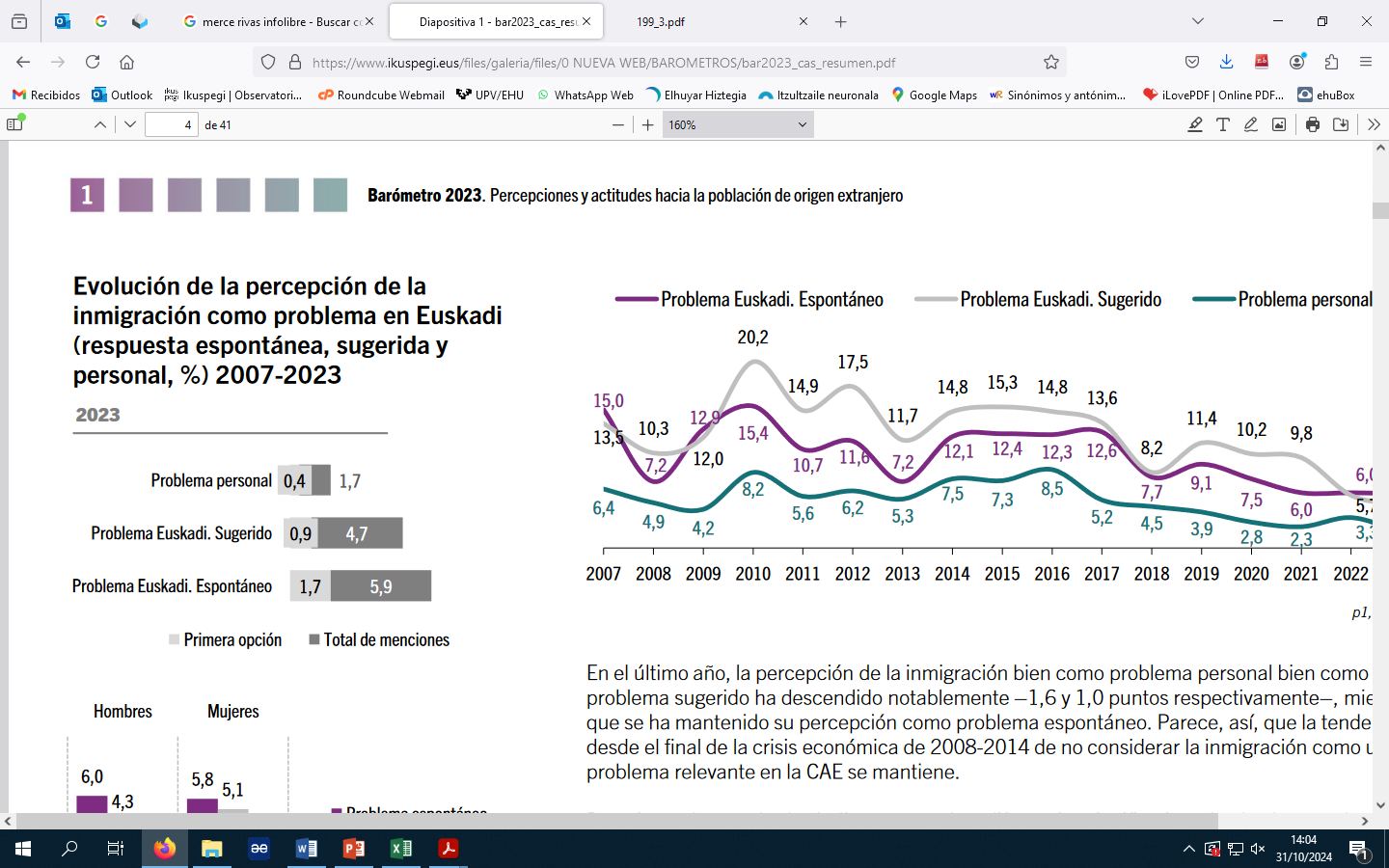 Percepción de la inmigración como problema en Euskadi (respuesta espontánea, sugerida y personal, %)
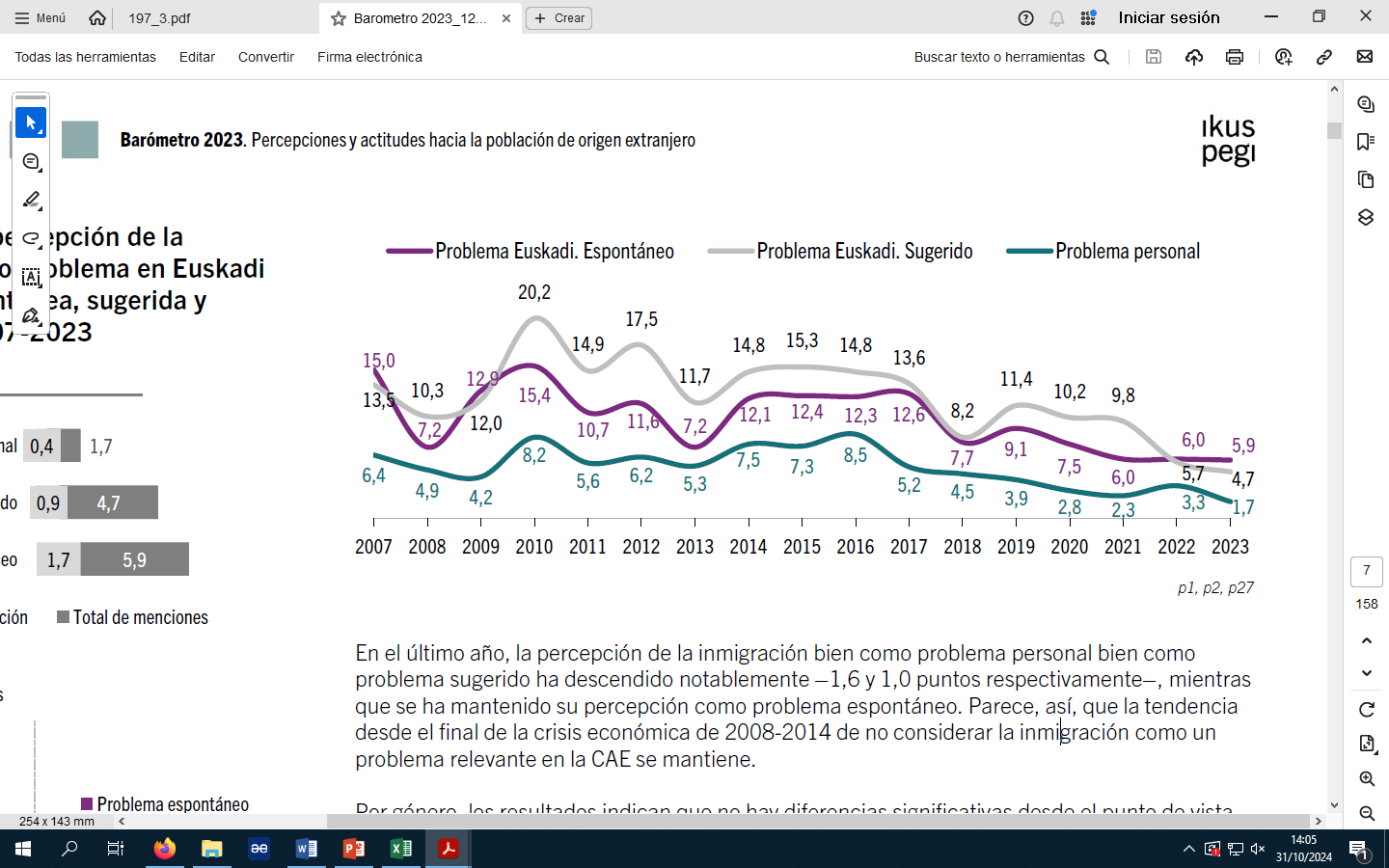 Fuente: Ikuspegi, Barómetro 2023.
‹#›
La percepción de la presencia de personas de origen extranjero: su volumen
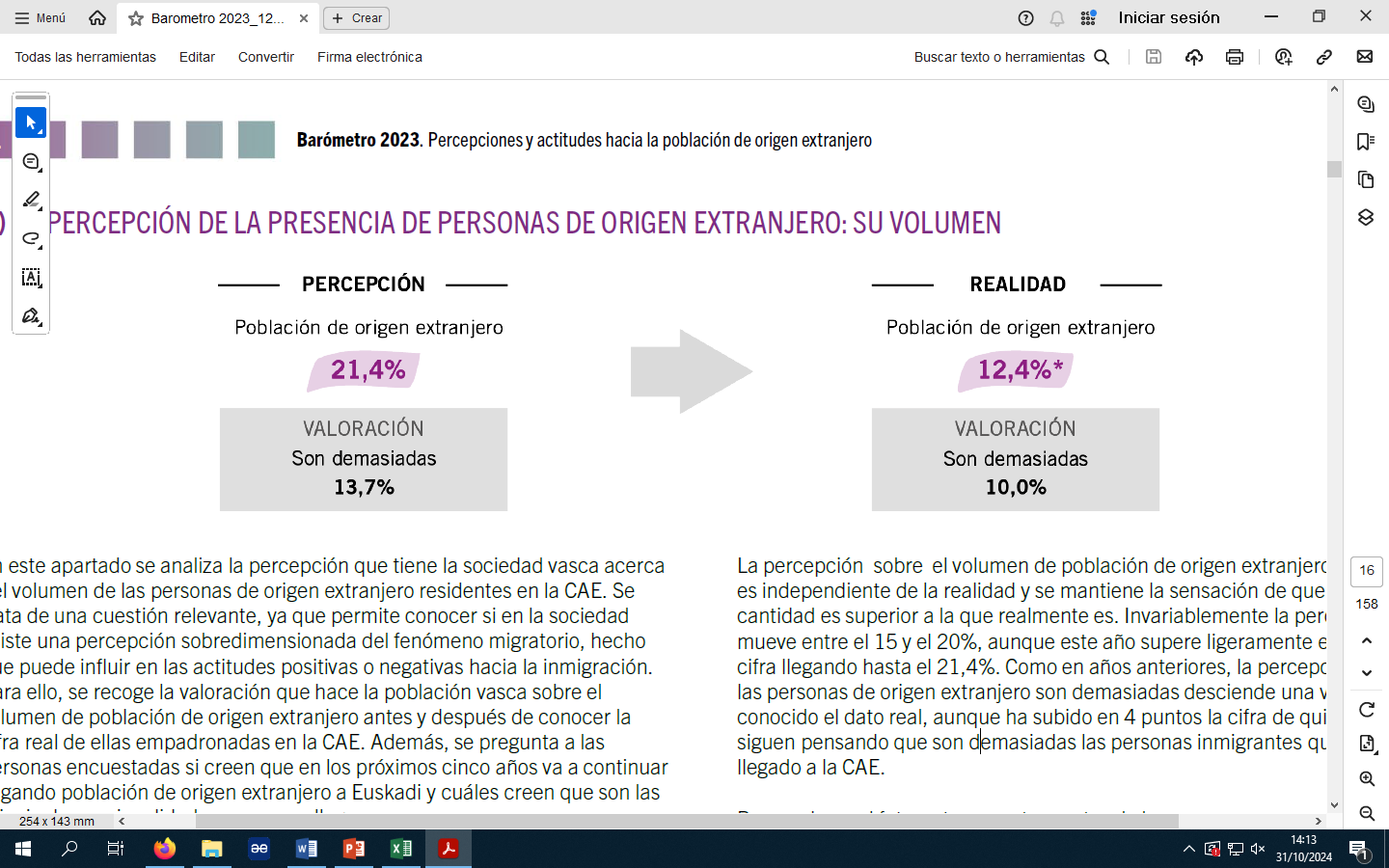 Fuente: Ikuspegi, Barómetro 2023.
‹#›
Principales estereotipos o rumores
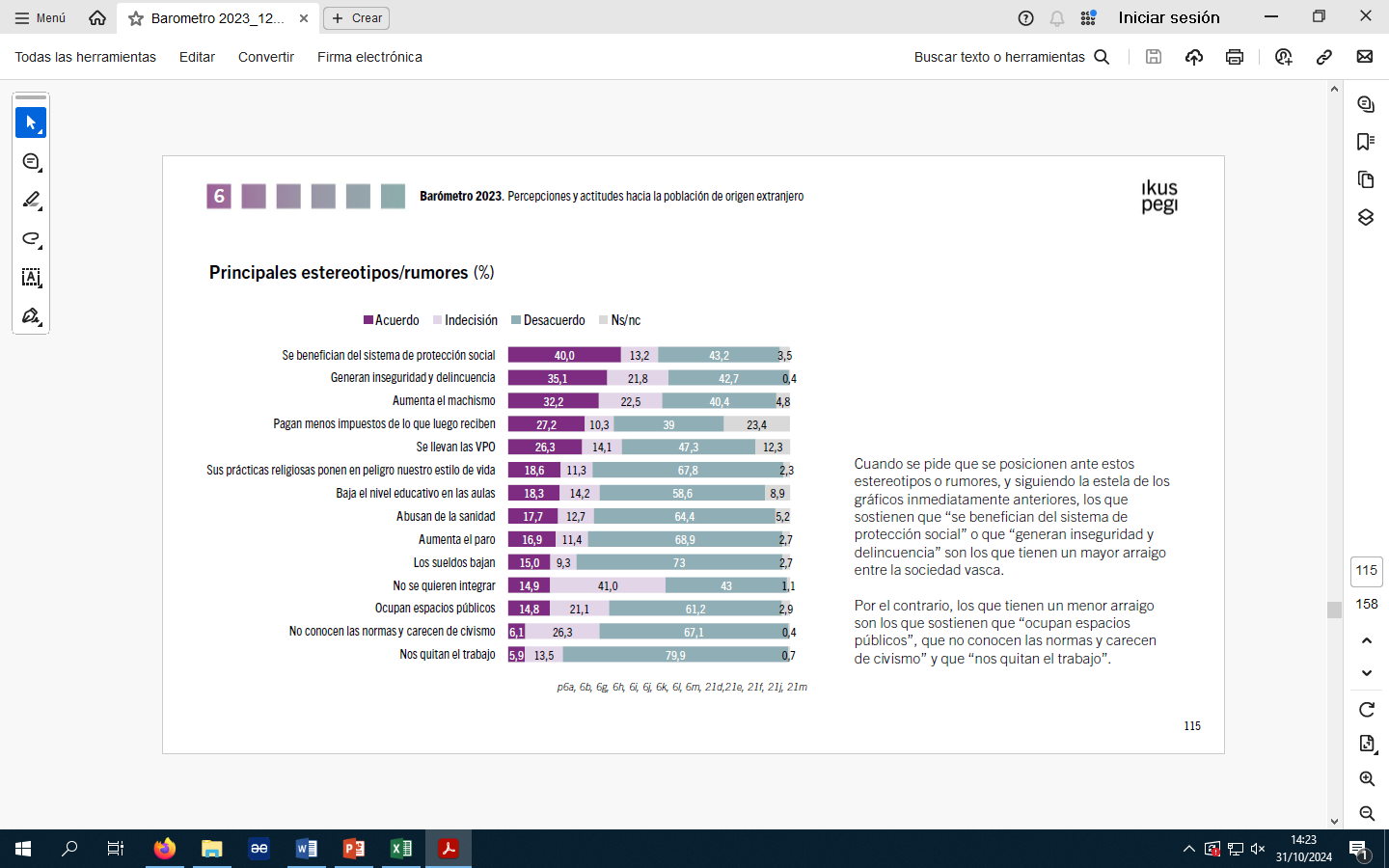 Fuente: Ikuspegi, Barómetro 2023.
‹#›
Neurtu. Barómetro sobre la diversidad en la CAE
Tipo de sociedad elegida para vivir (%)
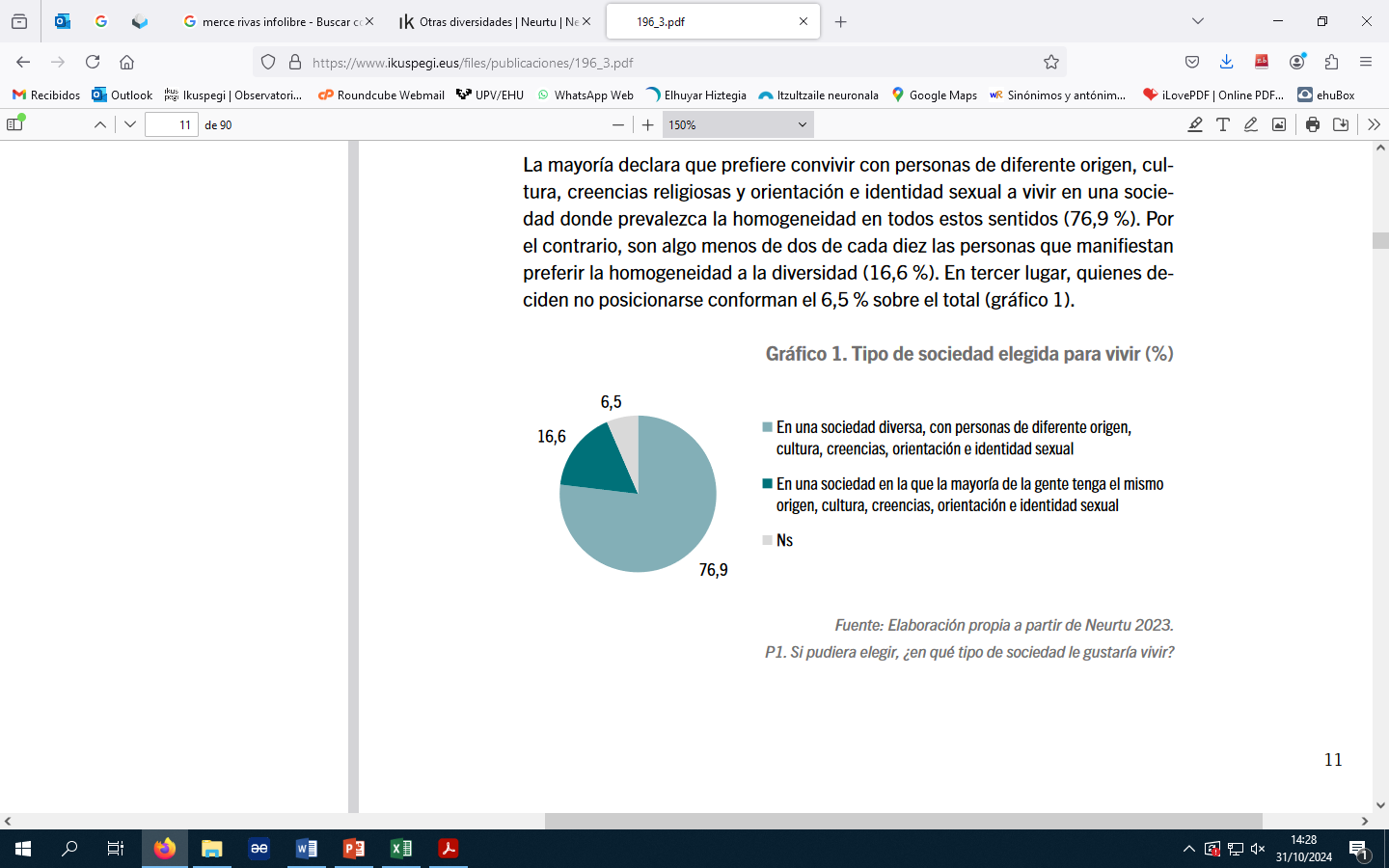 Fuente: Ikuspegi, Neurtu 2023.
‹#›
Estudios de Ikuspegi
Inmigración 
Barómetro. Percepciones y actitudes hacia la población de origen extranjero (anual)
Panorámicas (cuatrimestral)
Investigaciones propias
Proyectos externos (diagnósticos y planes)

https://www.ikuspegi.eus/es/ 
Diversidad y discriminación
Encuesta sobre Percepciones y Actitudes en torno a la Discriminación en Euskadi (EPADE 2020)
Neurtu. Barómetro sobre la diversidad en la CAE
‹#›
4
EJERCICIODatos estadísticos y encuestas de interés
¿Qué datos os interesan aportar en el documental?
¿A qué fuentes acudiríais para conseguir estos datos?
5
La mirada para interpretar datos
Algunos conceptos clave
Algunos conceptos clave
Interculturalismo

Integración o inclusión

Discriminación
‹#›
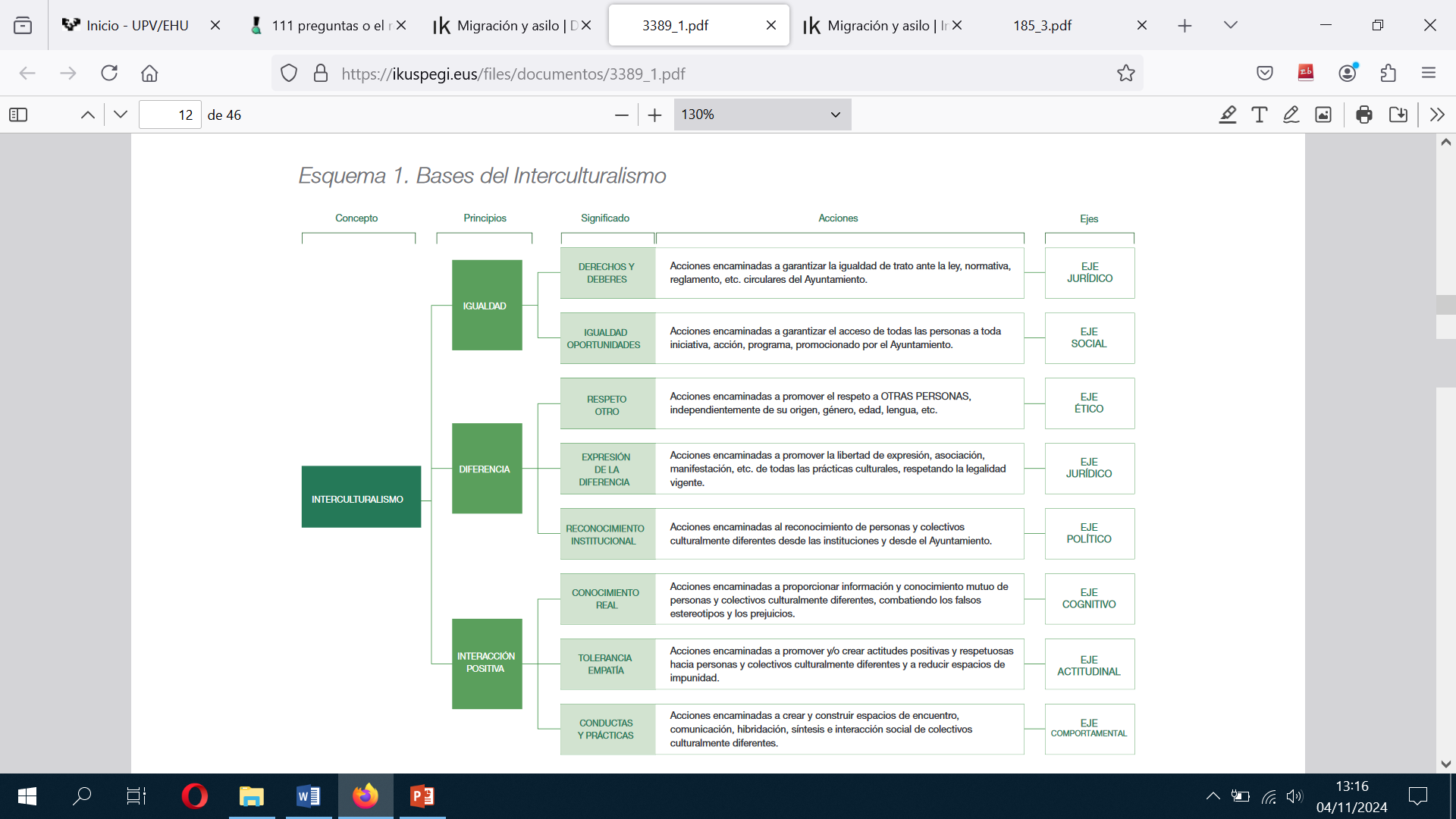 Fuente: Ikuspegi, I Plan Intercultural de Inmigración y Convivencia del Ayuntamiento de Galdakao, 2023-2026.
Asimilacionismo 🡪 Multiculturalismo 🡪 Interculturalismo
‹#›
Integración o inclusión
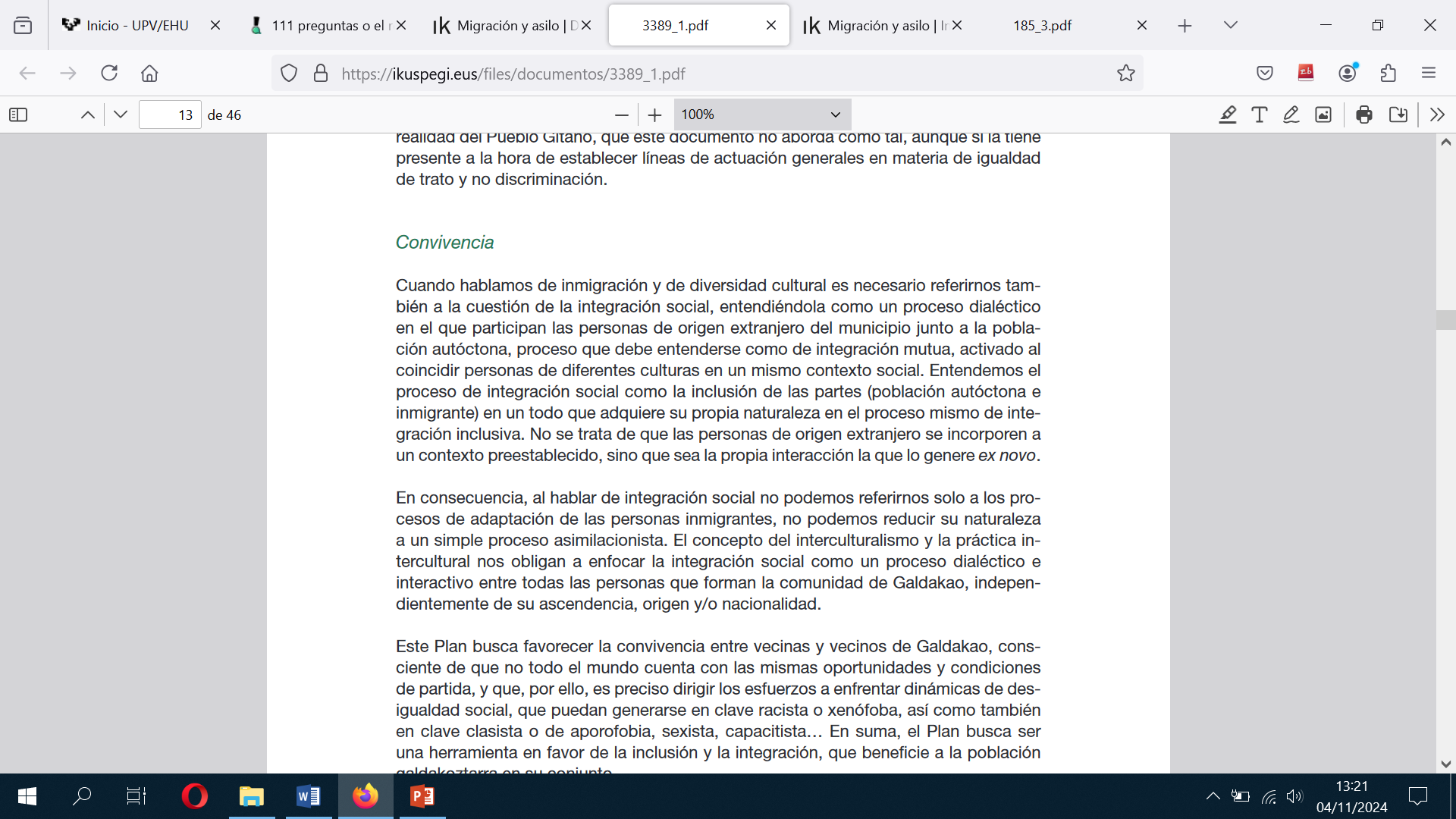 Fuente: Ikuspegi, I Plan Intercultural de Inmigración y Convivencia del Ayuntamiento de Galdakao, 2023-2026.
‹#›
Discriminación
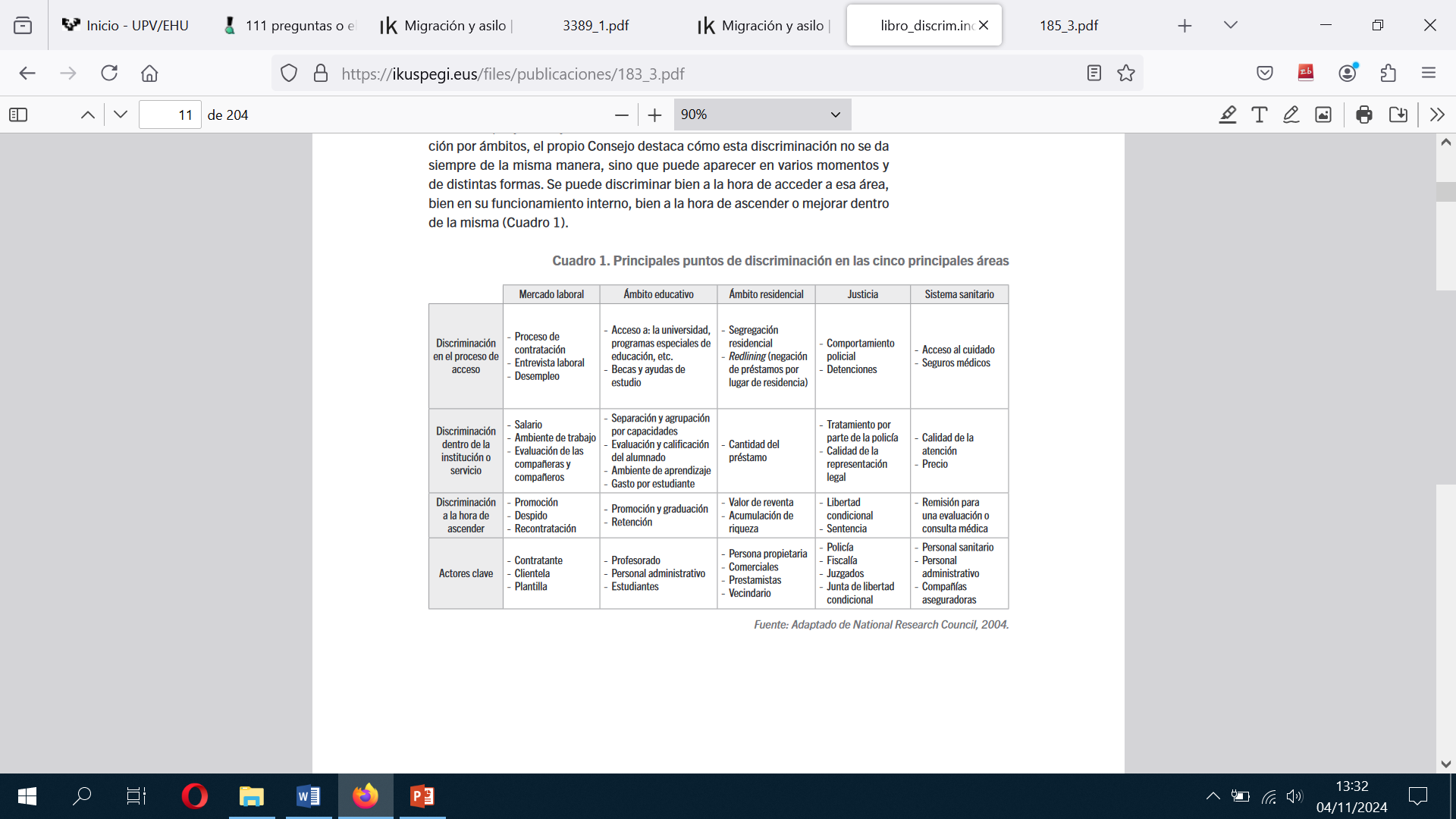 Fuente: Ikuspegi, I Plan Intercultural de Inmigración y Convivencia del Ayuntamiento de Galdakao, 2023-2026.
‹#›
Enfoques
Enfoque antirracista:
“asumimos también un enfoque transversal expresamente antirracista, consciente de que las problemáticas que nos ocupan tienen que ver con relaciones de poder asimétricas enraizadas de manera estructural. No obviamos que existen lógicas racistas y colonialistas que permean nuestro funcionamiento como sistema y que, en consecuencia, es pertinente realizar una revisión profunda, que no se limite a celebrar la diversidad y el intercambio cultural, sino que visibilice y aborde las desigualdades, discriminaciones y violencias que sufren las personas por cuestión de origen y/o etnicidad, en intersección con otras variables como pueden ser el género, la clase social, la orientación sexual o la edad

Perspectiva de género:
“Este enfoque implica considerar sistemáticamente las diferencias entre las condiciones, situaciones y necesidades respectivas al género, en todas las fases que componen la elaboración, ejecución y evaluación de las acciones de un plan, con el fin de enfrentar cualquier forma de sexismo.”

Enfoque interseccional: 
“todas las personas vivamos atravesadas por diferentes ejes de desigualdad (clase, género, etnicidad, origen, edad, orientación sexual, capacidad…). Estos ejes no son independientes entre sí, sino que nos afectan de manera interrelacionada y juegan un papel u otro (nos colocan en posiciones de opresión o privilegio), en función del contexto concreto en el que nos situamos en cada momento.”
Fuente: Ikuspegi, I Plan Intercultural de Inmigración y Convivencia del Ayuntamiento de Galdakao, 2023-2026.
‹#›
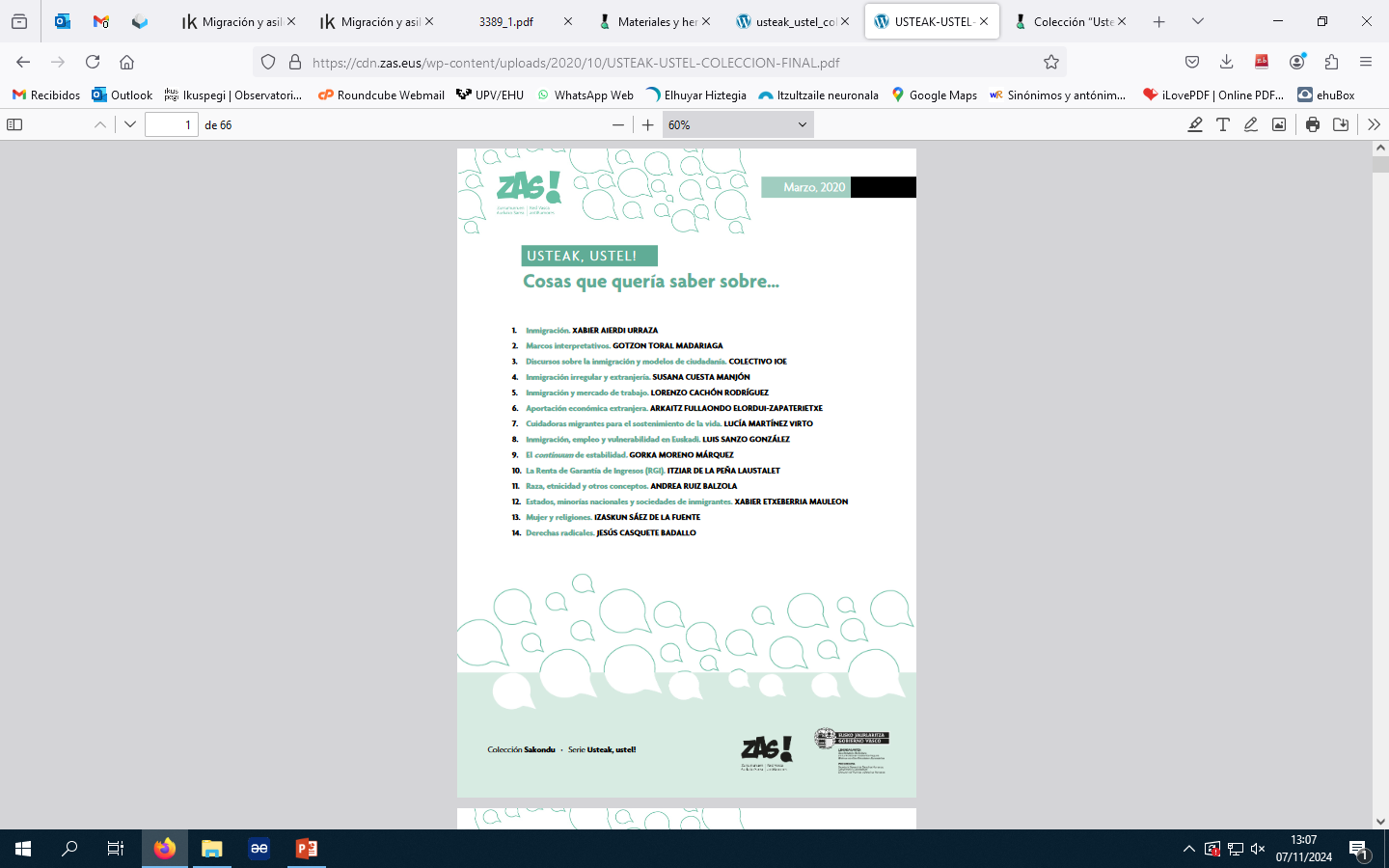 Estrategia antirrumores
Zurrumurruen Aurkako Sarea (ZAS) - Estrategia Antirrumores

“Colección “Usteak, Ustel!”. Preguntas y respuestas sobre rumores”, ZAS.
ENTRADA WEB: https://zas.eus/materiales-y-herramientas/coleccion-usteak-ustel/  
PDF: https://cdn.zas.eus/wp-content/uploads/2020/10/usteak_ustel_colecciOn_final.pdf 

“111 preguntas o el rompecabezas de la inmigración”, ZAS.
https://zas.eus/materiales-y-herramientas/111-preguntas-o-el-rompecabezas-de-la-inmigracion/
‹#›
Cierre
¿Alguna duda, pregunta? 
¿Algo más que queráis saber, comentar?
‹#›
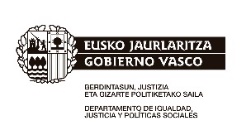 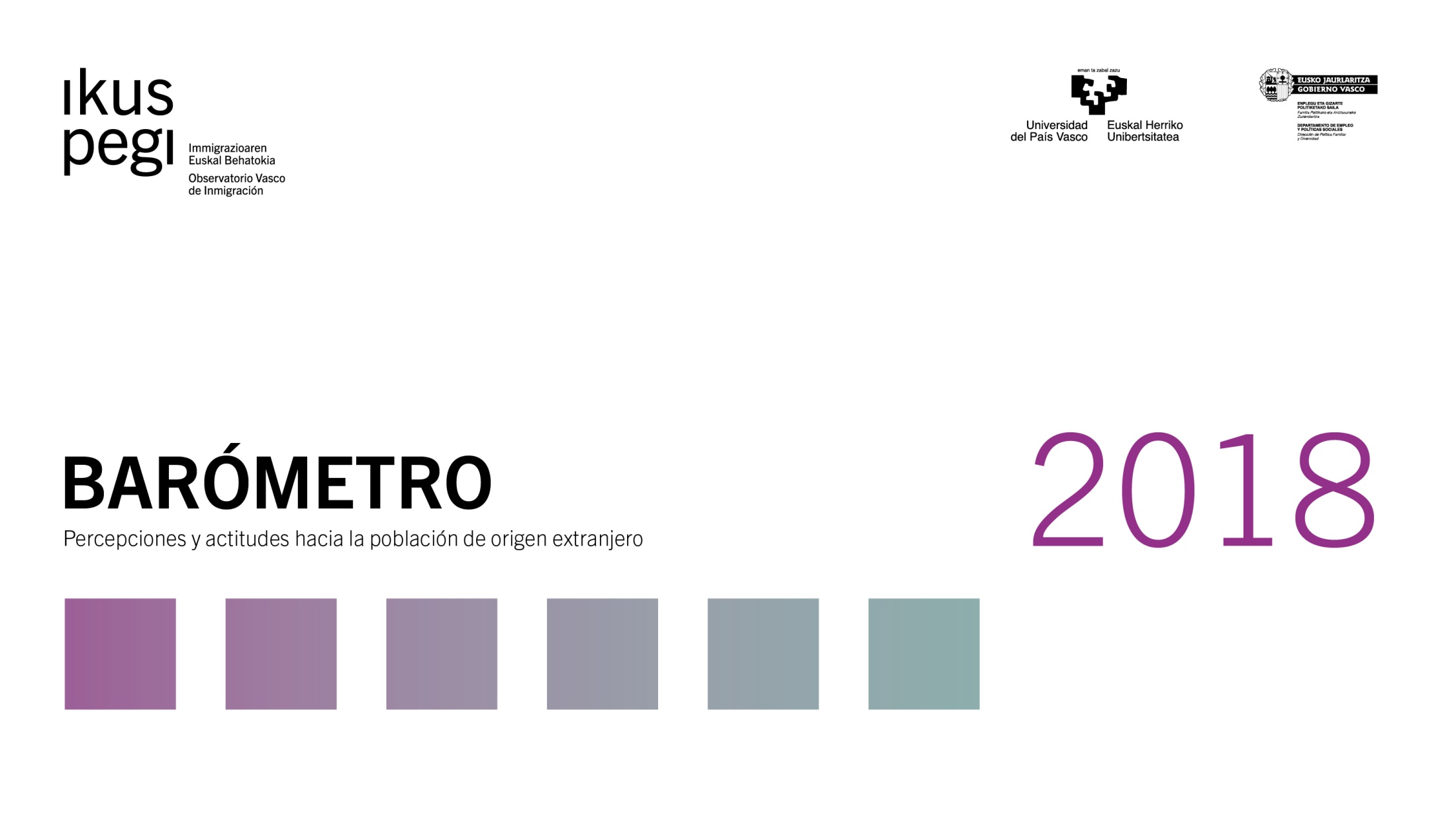 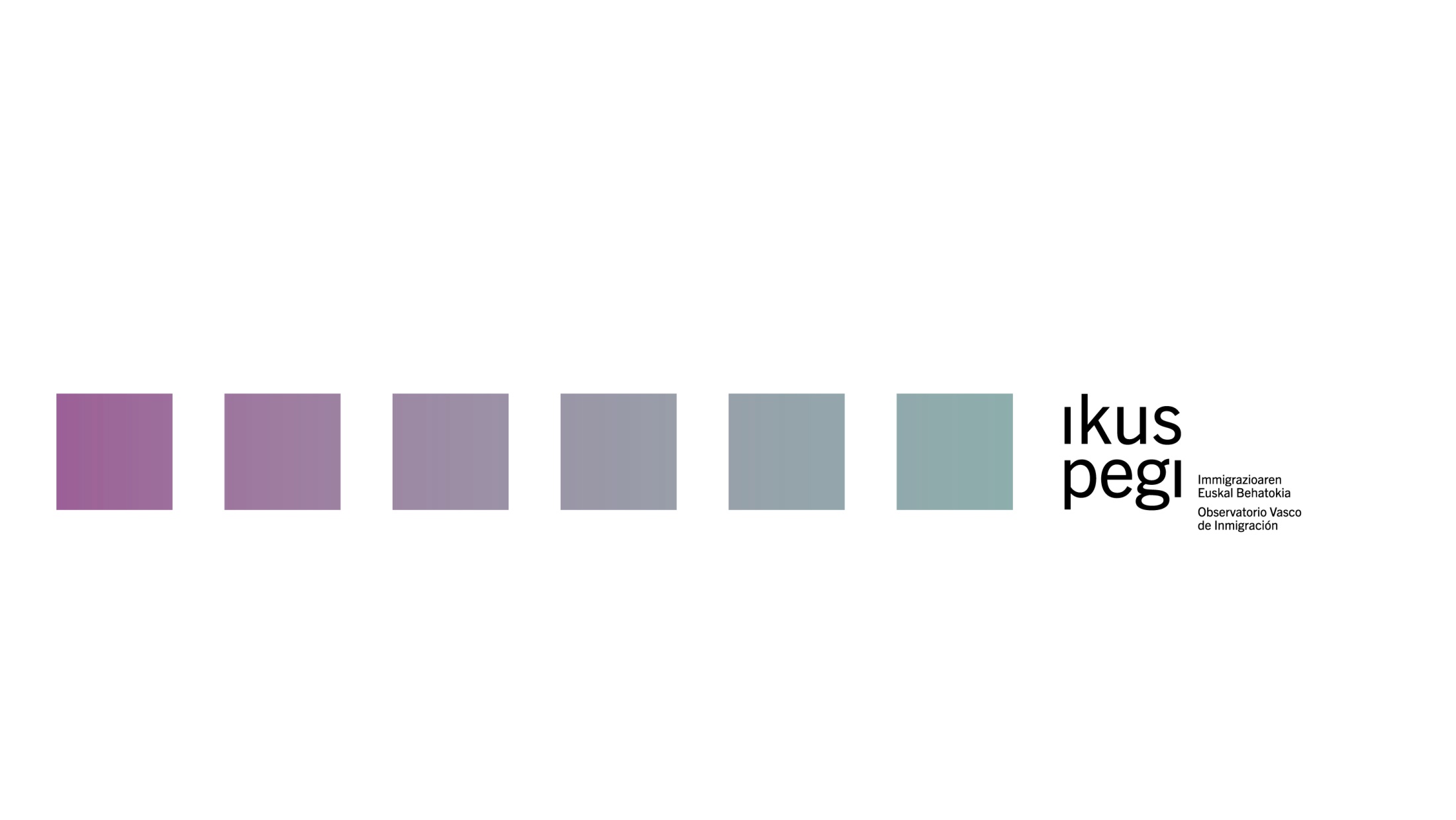